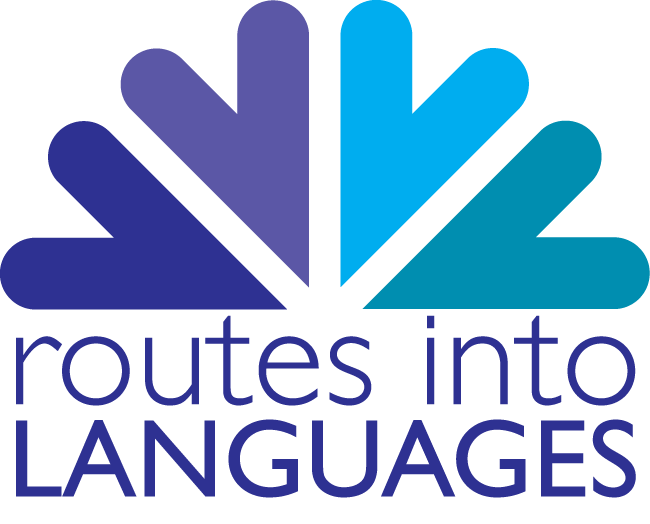 Module 6Note Taking and Revision Strategies
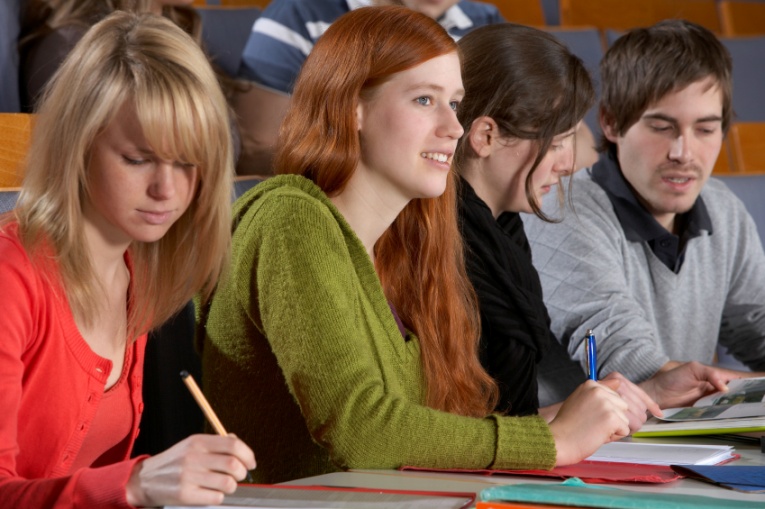 Some keys for successful learning

Part 2
Revision preparation
Know what you are preparing for:

What day/time? (and where)
How many exams?
How much time for each exam?
How many questions for each exam?
How many marks per question?
What exactly are you being assessed on?
You can find this information from the VLE (Virtual Learning Environment – Blackboard, Moodle,etc) the examination office, the teacher and the module description.
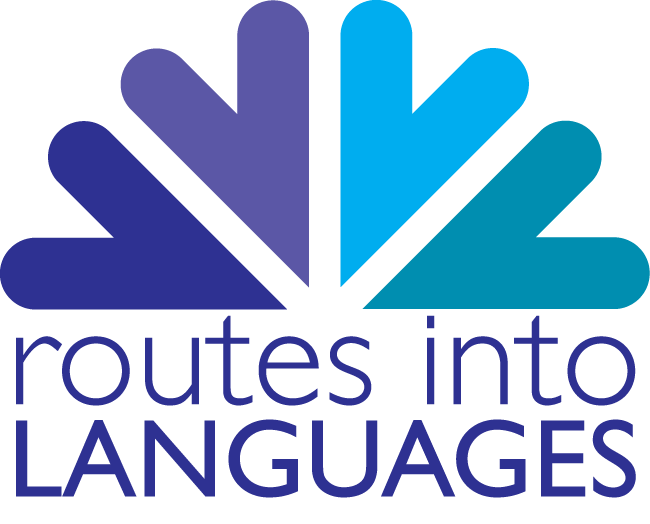 Revision strategies or Active revision
Draw up a revision timetable highlighting time and topics to learn.

Use the module outcomes as a guide to identifying what you are expected to know.

Set yourself an active target in every slot of your revision timetable– for example, condense previous notes/identify key ideas of a theory

Review and reflect on your revision progress:

Identify what did and did not work
Think about why something worked or did not work
If something did not work find an alternative
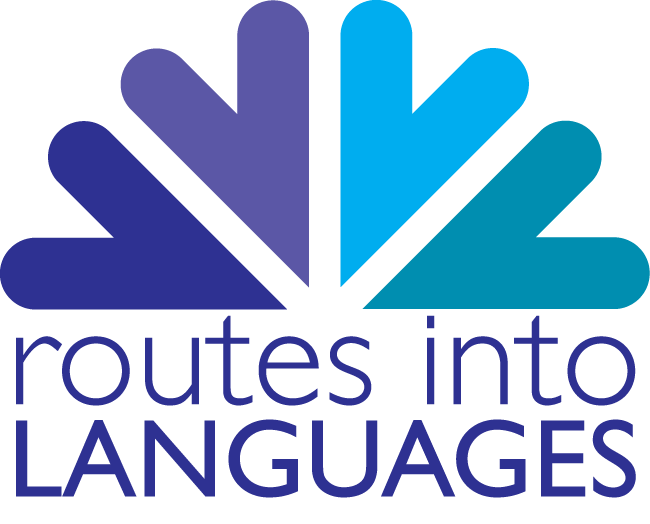 Sample active revision timetable
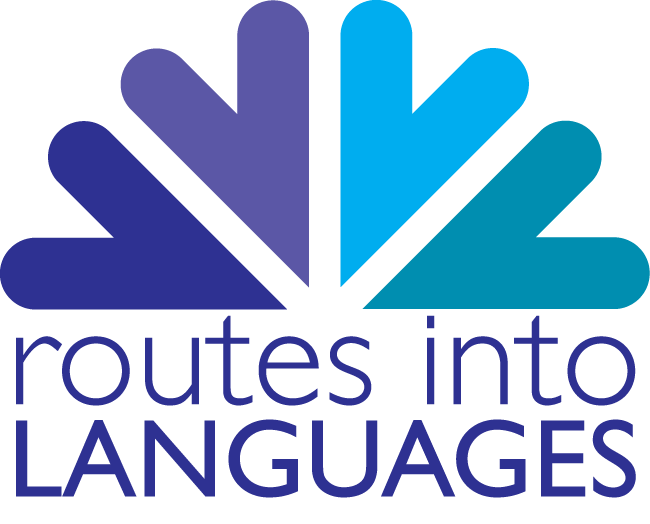 Active revision is the clue
An active revision timetable can help you to:

Focus on a particular area
Monitor your progress
Reflect on your learning and understanding
Avoid passive reading of notes
Avoid revising a topic only once – returning to the topic helps retention and improves understanding
In Summary:

Revise actively, be involved and engaged, ask questions, 
revise in short manageable time slots, 
explain what you learnt rather than just repeating it
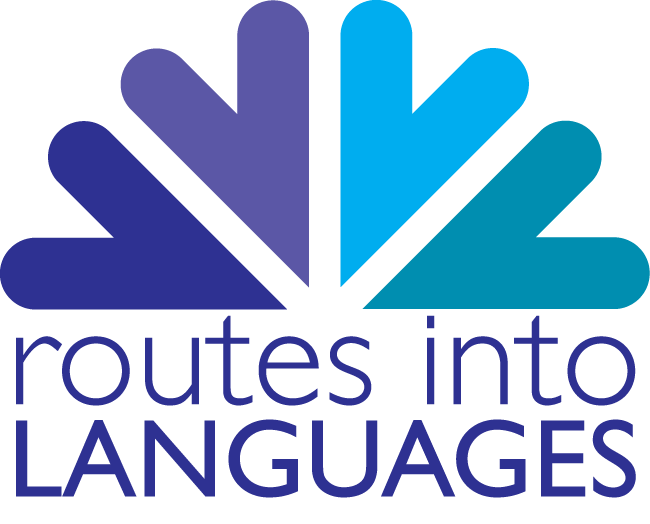 Dealing with the exam
Avoid writing straight away!

Allow time for planning and understanding  
(You always have 5-10 mins).

Read through the question 2-3 times:
Underline instruction words/content words
Brainstorm initial ideas
Put ideas into an order
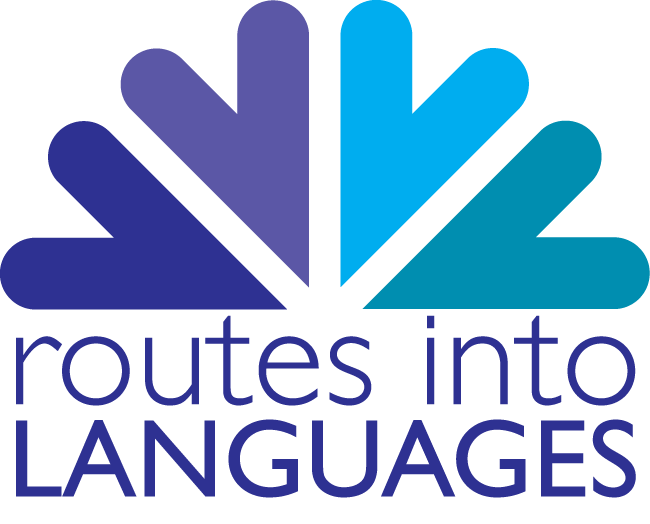 Dealing with an essay exam: the structure
More advice on this topic is provided in MODULE 5.
Keep your exam essay simple:

Write a short but focused introduction

Write about one idea/topic per paragraph

Keep sentences clear and straightforward

Write a short but focused conclusion

Allow time to check your essay
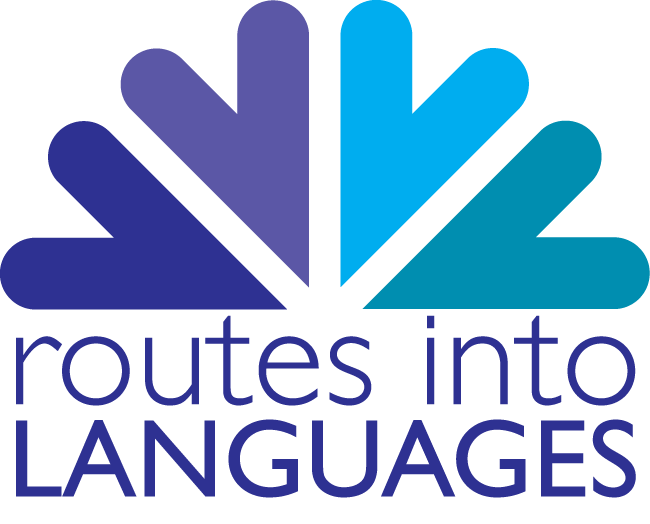 A good exam paper
Focuses on the title

Focuses on the most important points/issues

Is clear and structured (coherent/well-planned)

Uses evidence and shows analysis

Does not just describe
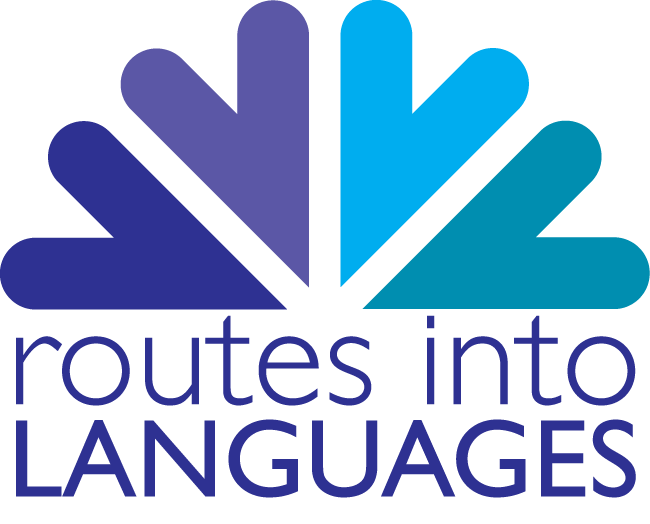